ATAI
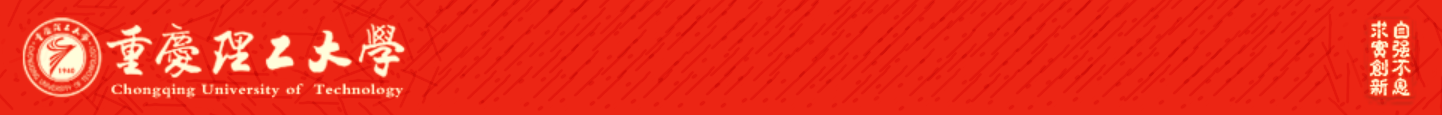 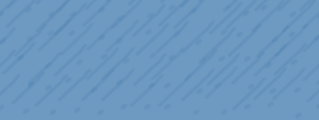 Chongqing University of Technology
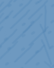 Advanced Technique of Artificial  Intelligence
Chongqing University of Technology
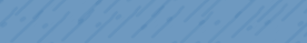 Multimodal Emotion Recognition
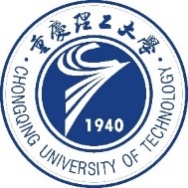 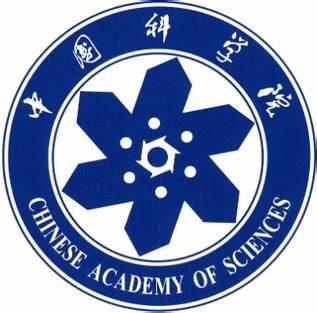 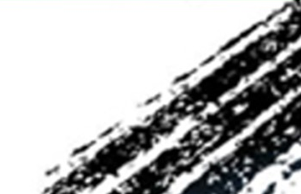 Made by JiaWei Cheng
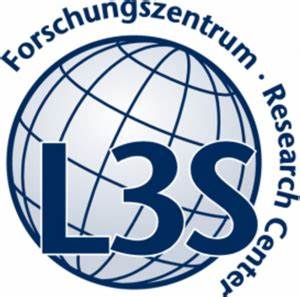 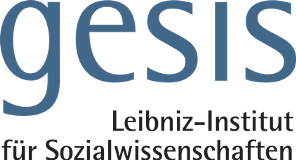 1
MM-DFN: MULTIMODAL DYNAMIC FUSION NETWORK FOR EMOTION RECOGNITIONINCONVERSATIONS(ICASSP2022)
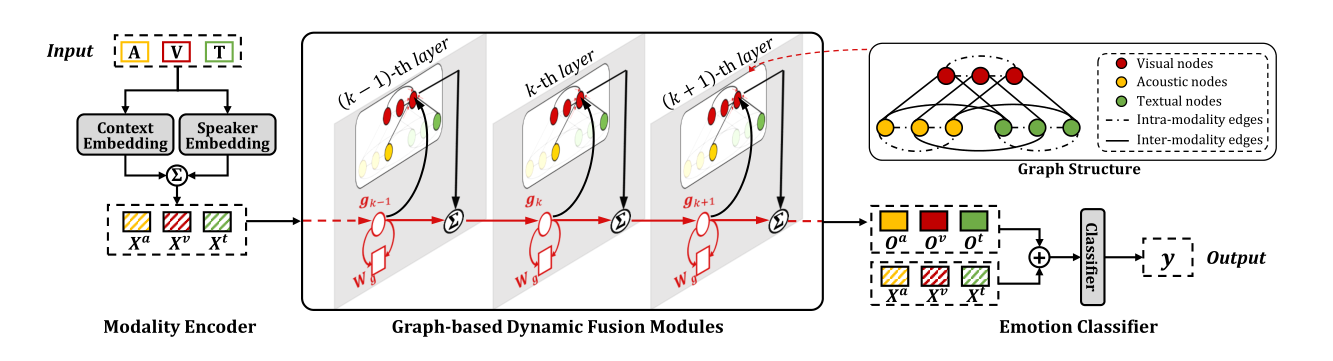 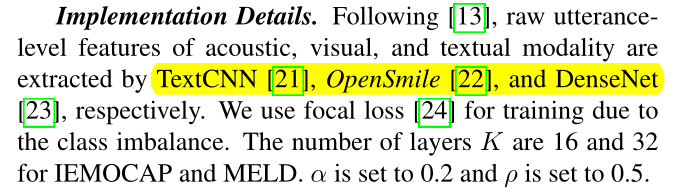 Improving Multimodal Fusion with Main Modal Transformer for Emotion Recognition in Conversation(KBS2022)
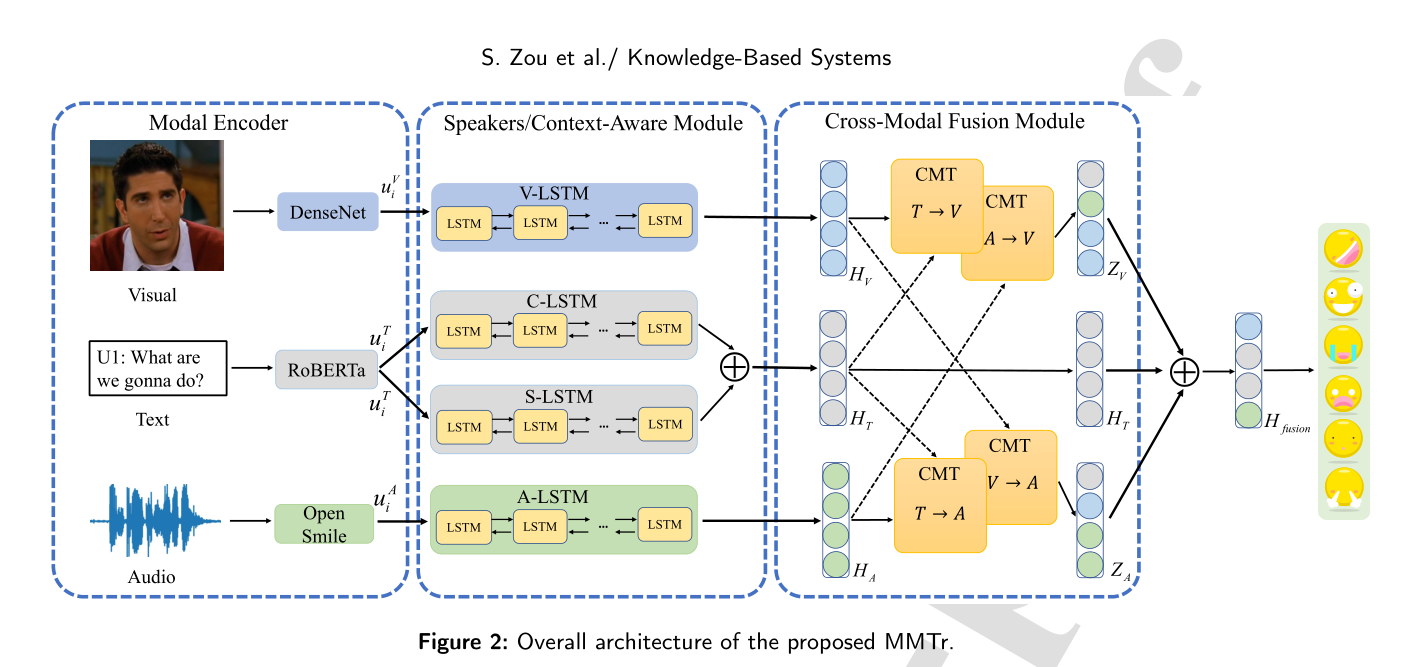 Decoupled Multimodal Distilling for Emotion Recognition(CVPR2023)
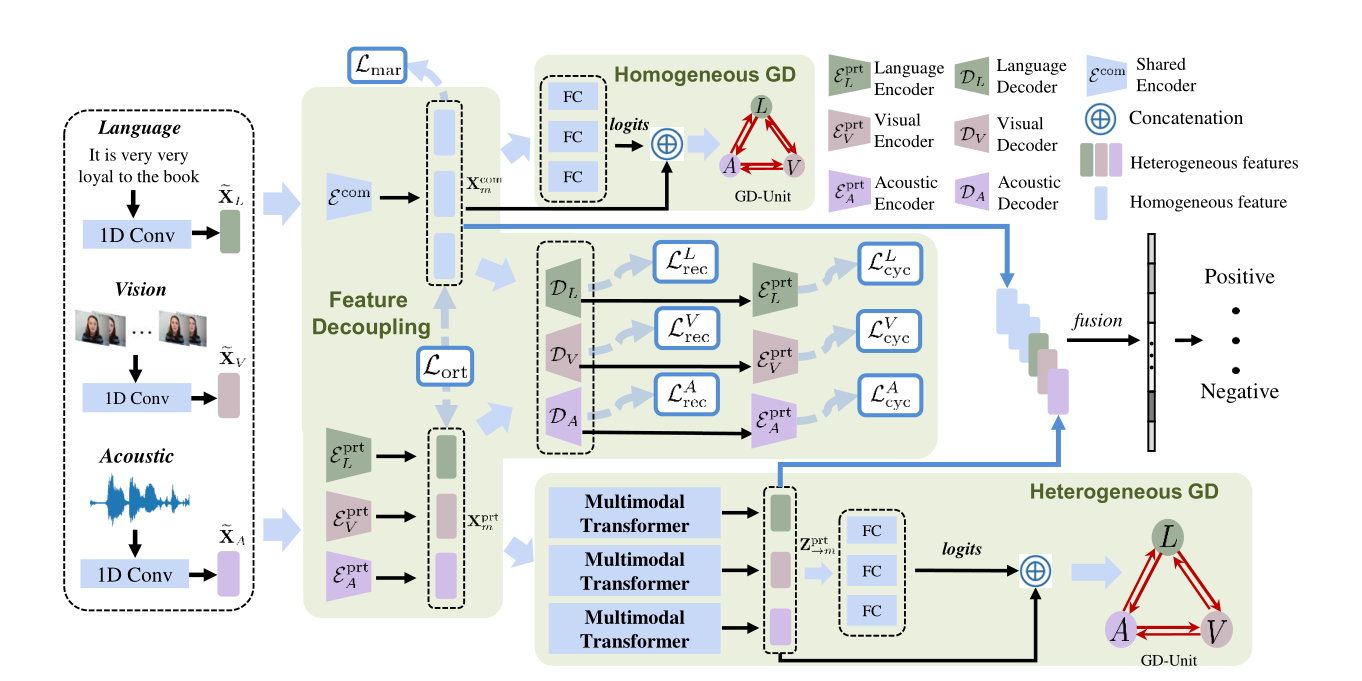 文中没有提及三个模态初始特征的提取方法